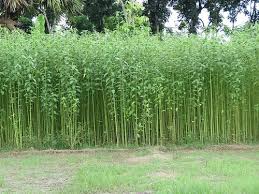 শুভেচ্ছা
পরিচিতি
মোছাঃ রেজিনা আক্তার
সহকারী শিক্ষক
দেওগাঁ সরকারি প্রাঃ বিদ্যালয়
নবাবগঞ্জ, দিনাজপুর।
বিষয়ঃ বাংলাদেশ ও বিশ্ব পরিচয়
শ্রেণিঃ ৩য়
পাঠঃ আমাদের বাংলাদেশ
পাঠ্যাংশঃ কৃষিজ সম্পদ 
           বনজ সম্পদ
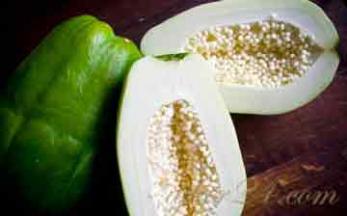 কাচা আম
কাচা পেপে
কাচা আম, কাচাপেপে, এগুলো সবুজ রংএর
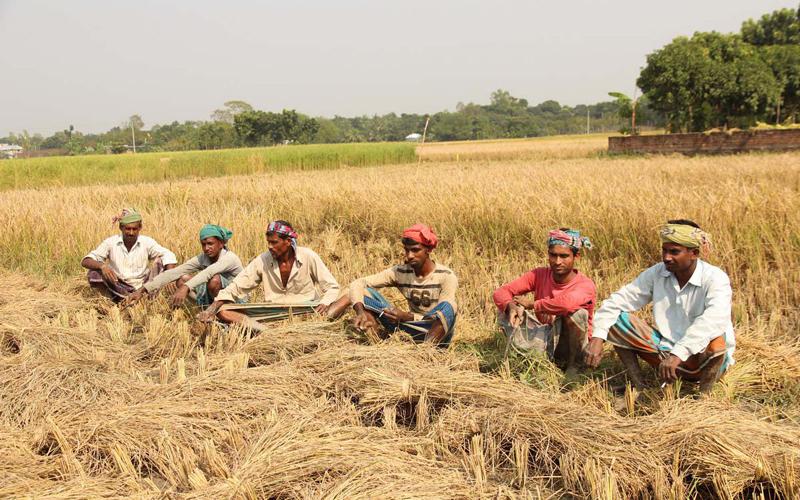 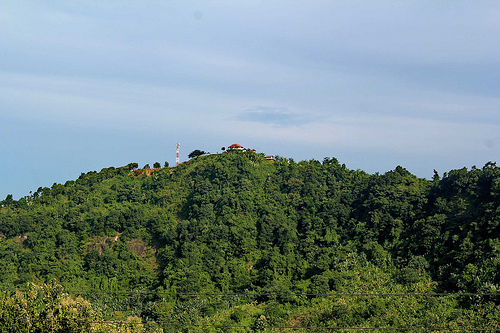 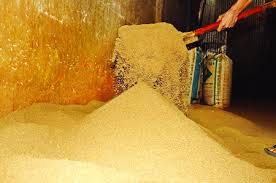 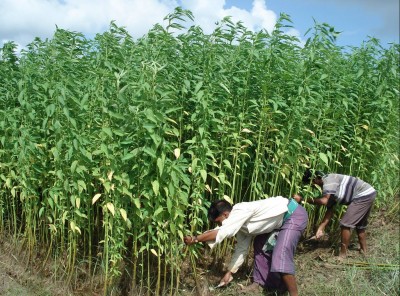 পাট
ধান
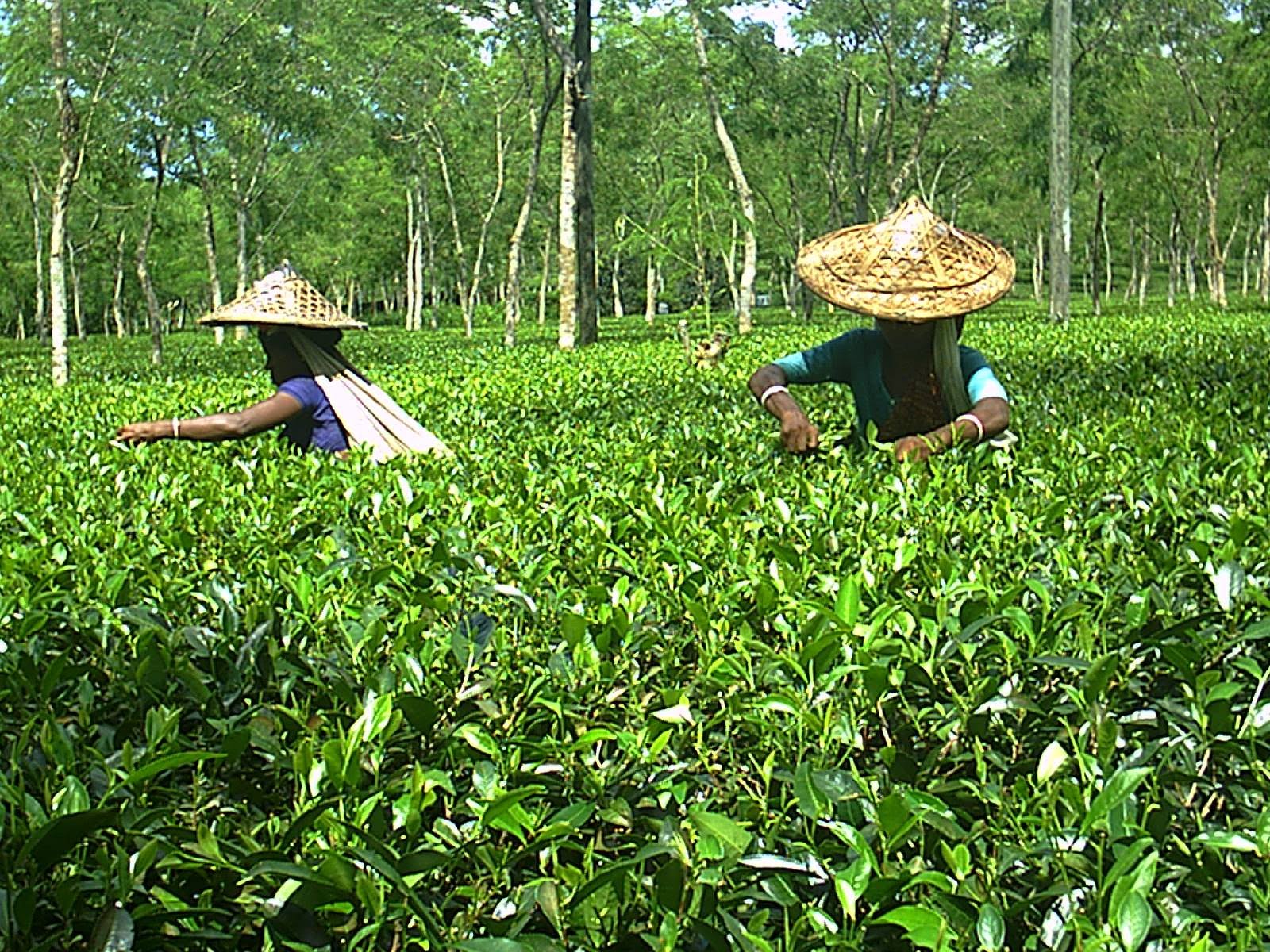 চা
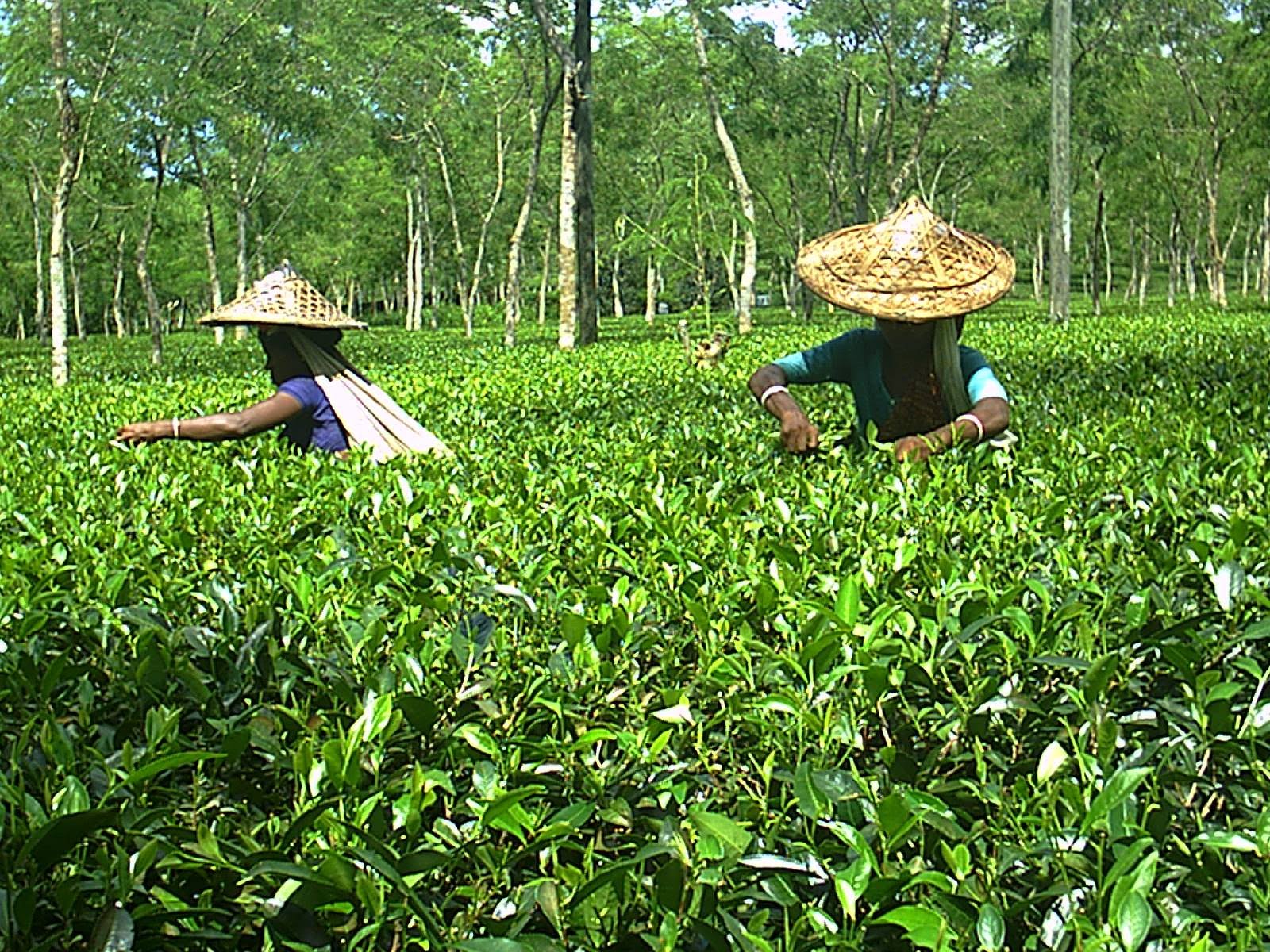 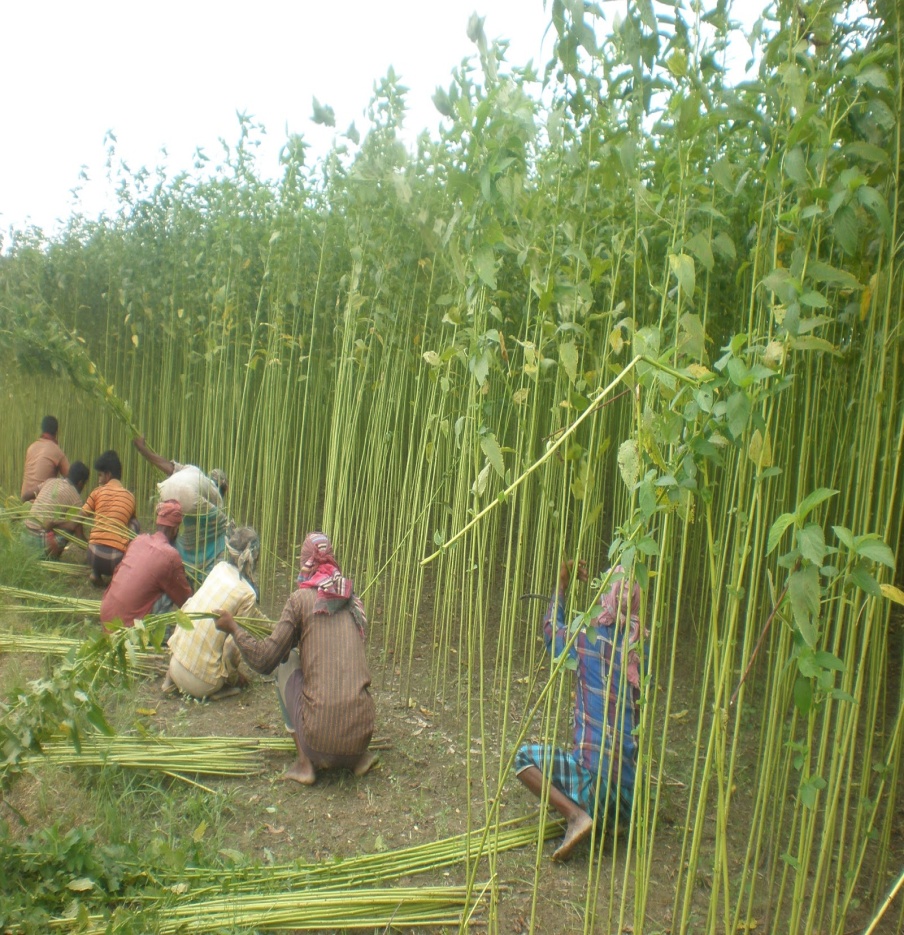 অর্থকরী ফসল
শিখন ফলঃ
১।  বাংলাদেশের কৃষিজ সম্পদ সম্পর্কে বর্ণনা করতে পারবে।           
২। বাংলাদেশের বনজ সম্পদ সম্পর্কে বর্ণনা করতে পারবে ।
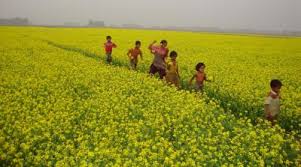 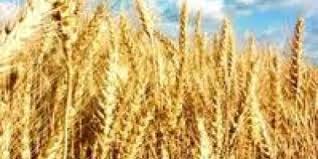 সরিষা
গম
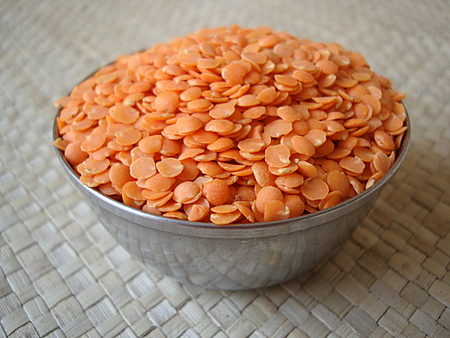 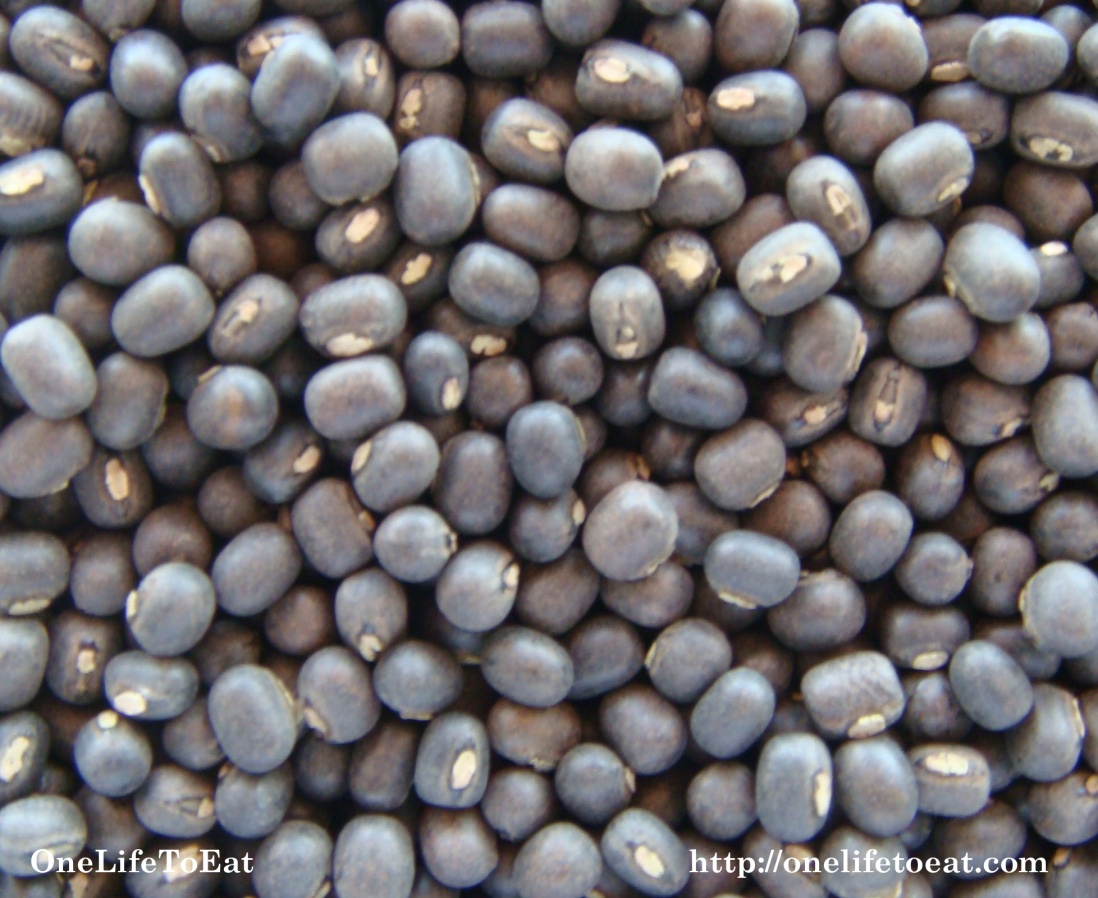 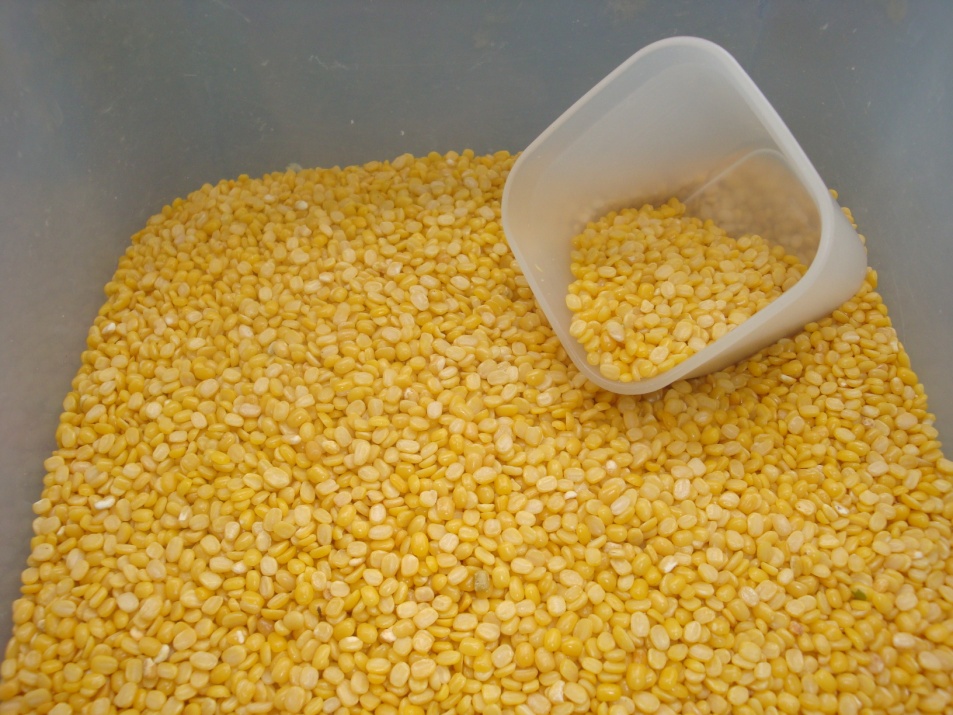 বিভিন্ন রকমের ডাল
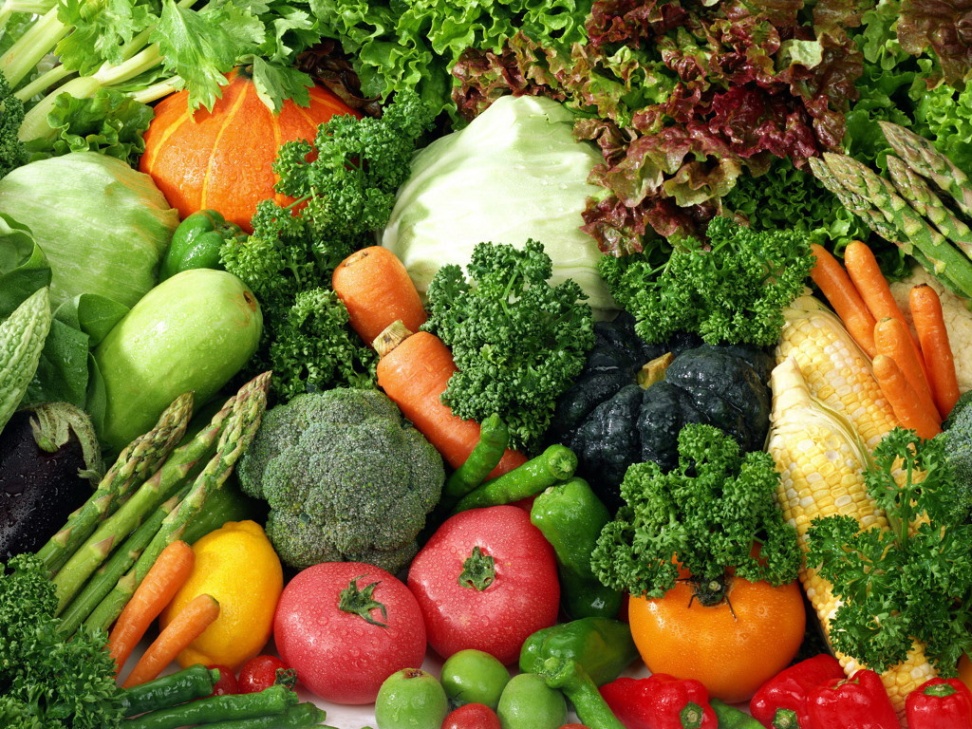 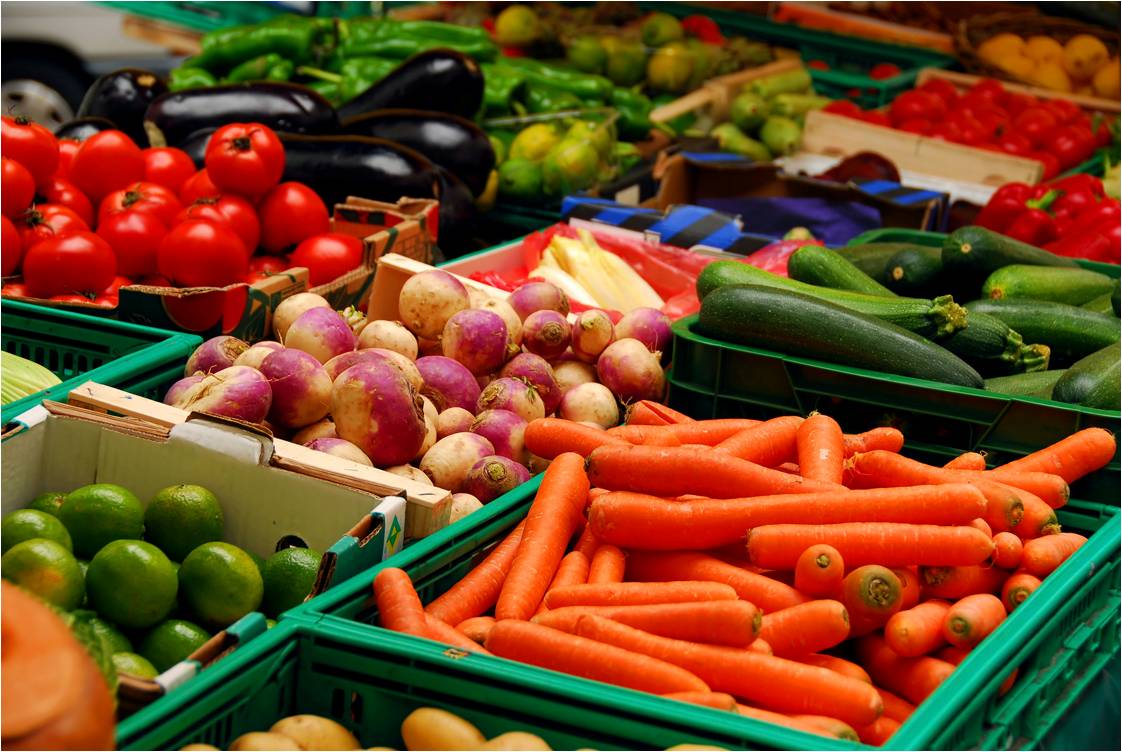 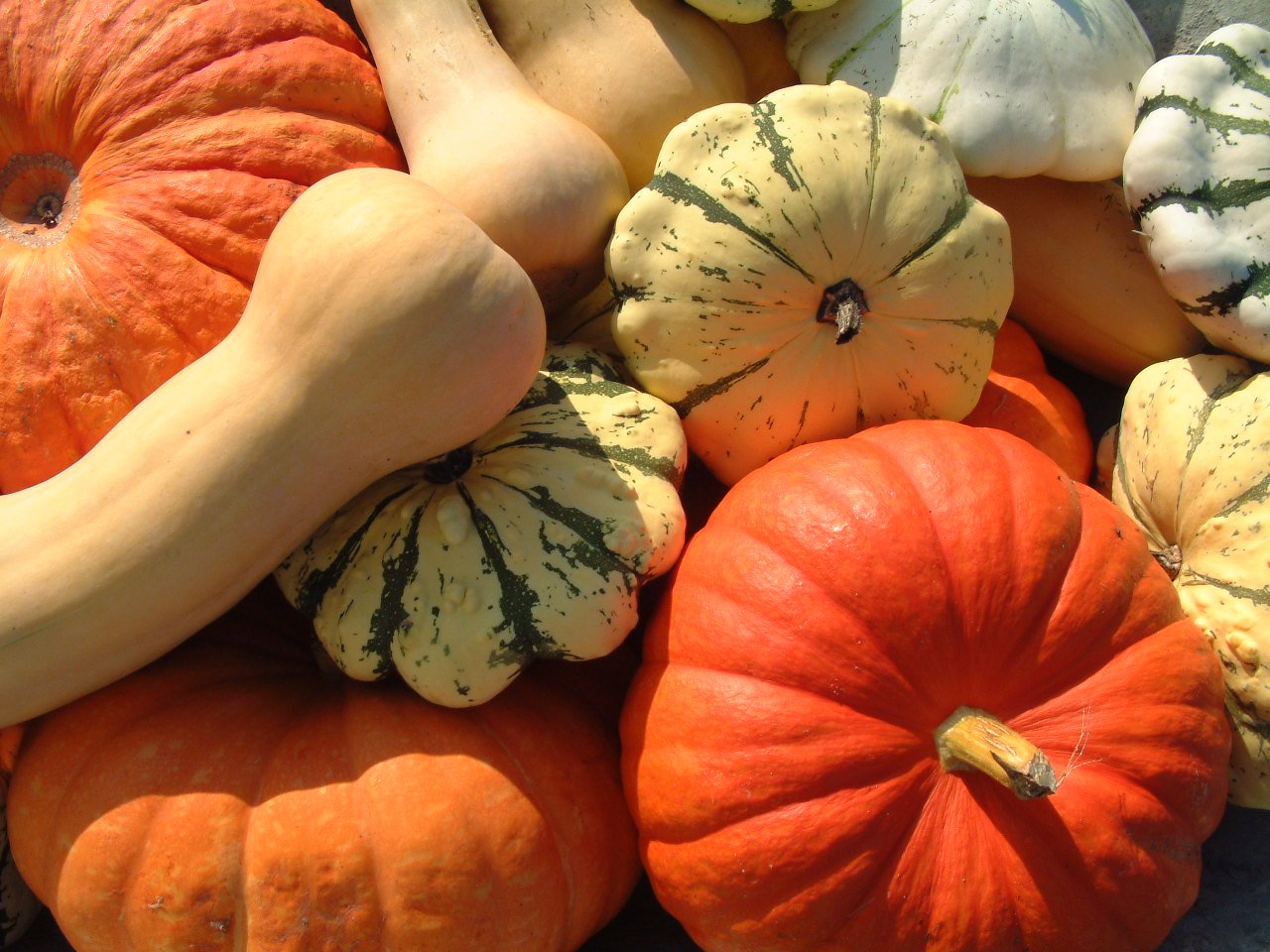 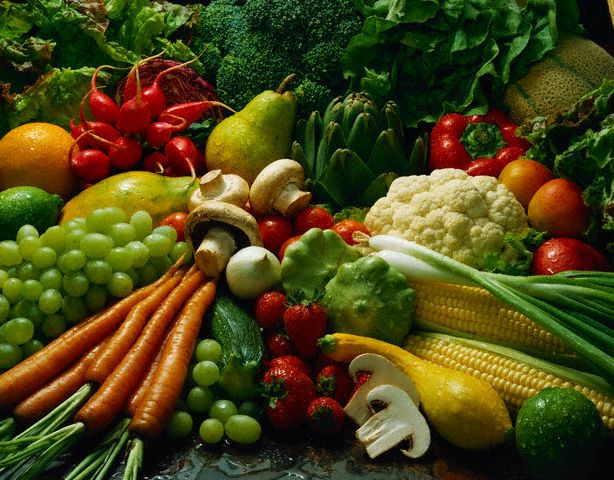 বিভিন্ন রকমের শাকসবজি
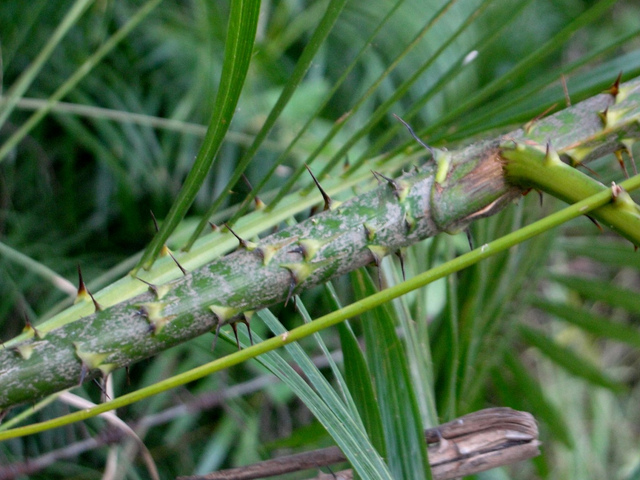 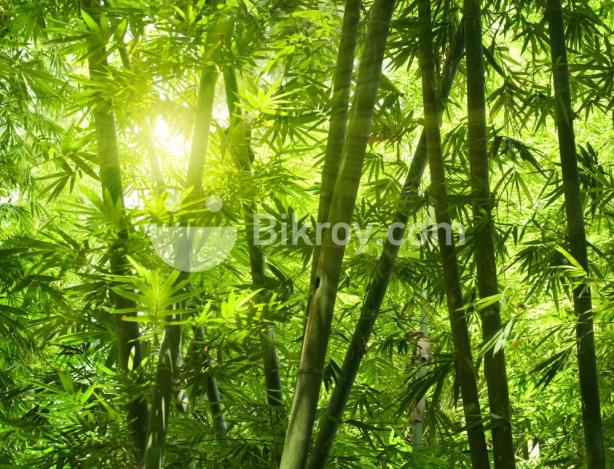 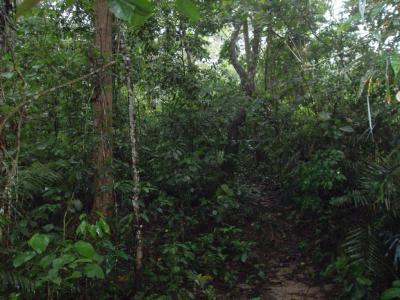 বনজ সম্পদ
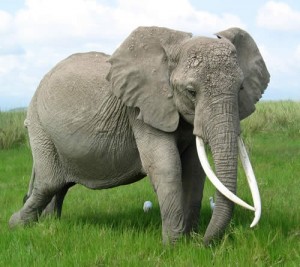 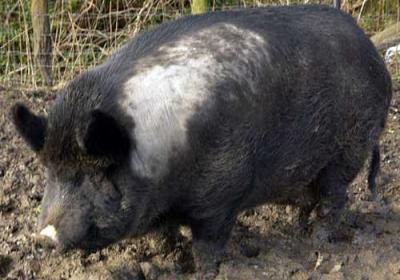 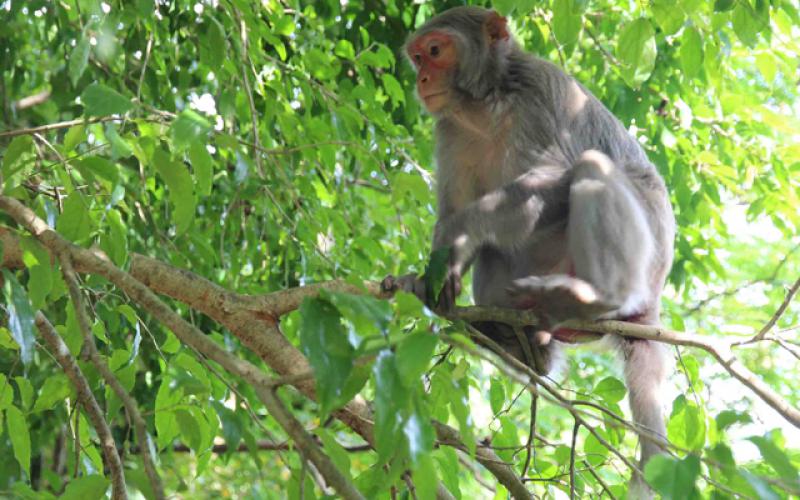 পাহাড়ী বনে হাতি,বানর,বন্য শুয়োর
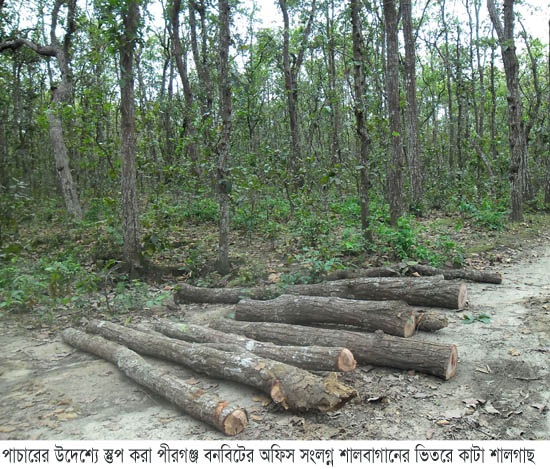 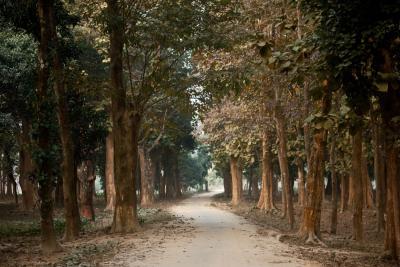 সুন্দরি গাছ
শাল গাছ
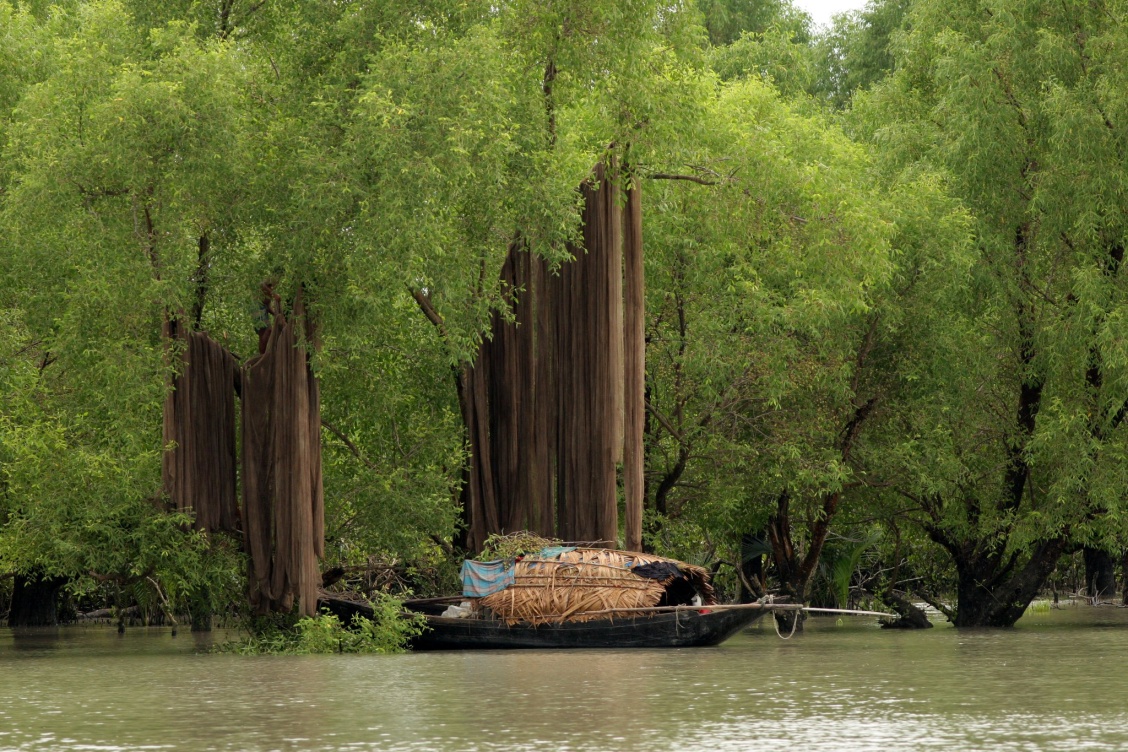 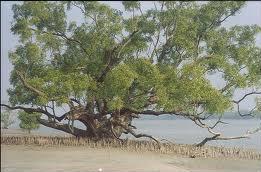 সুন্দরী
গেওয়া
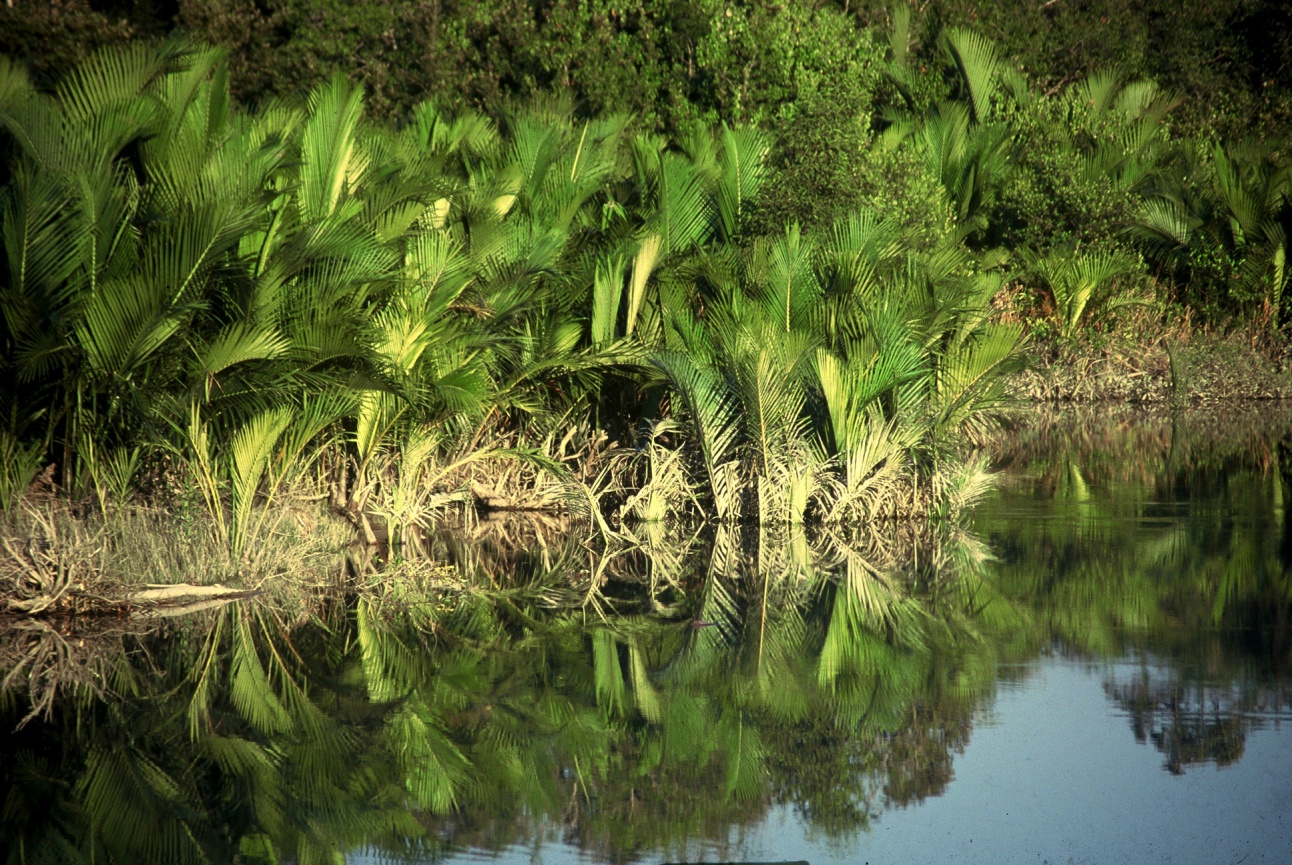 গোলপাতা
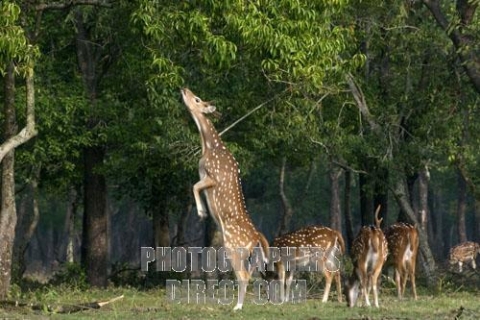 কেওড়া গাছ
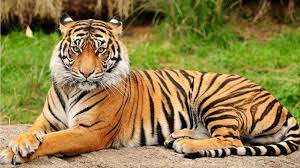 রয়েল বেঙ্গল টাইগার
পাঠের সাথে সংযোগ  স্থাপন
তোমাদের বইয়ের ৫৩.....৫৫ পৃষ্ঠা বের কর।
দলীয় কাজ
দুটি দলে ভাগ হও
ক_দলঃবাংলাদেশের দুইটি অর্থকরী ফসলের নাম। 
খ.দলঃবাংলা লিখদেশ কয় ধরনের বনভুমি আছে ?
মুল্যায়ন
১।বাংলাদেশের প্রধান কৃষিজ সম্পদের নাম লিখ।
২।সুন্দরবনে কি কি গাছ পাওয়া যায়?
ধন্যবাদ
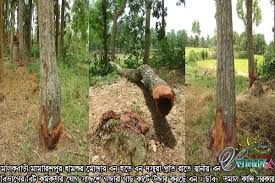